Nursery/Landscape Plant Identification
A-E
101-132
101Abelia x grandifloraGlossy Abelia
Davesgarden.com
wikimedia.org
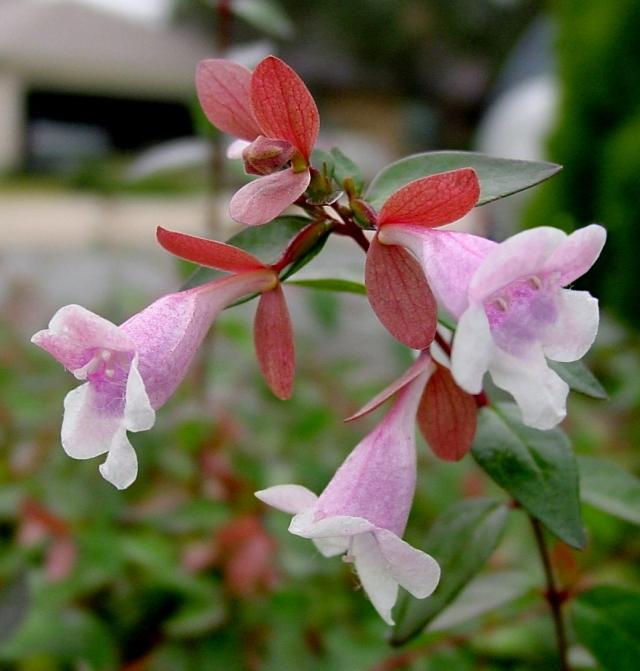 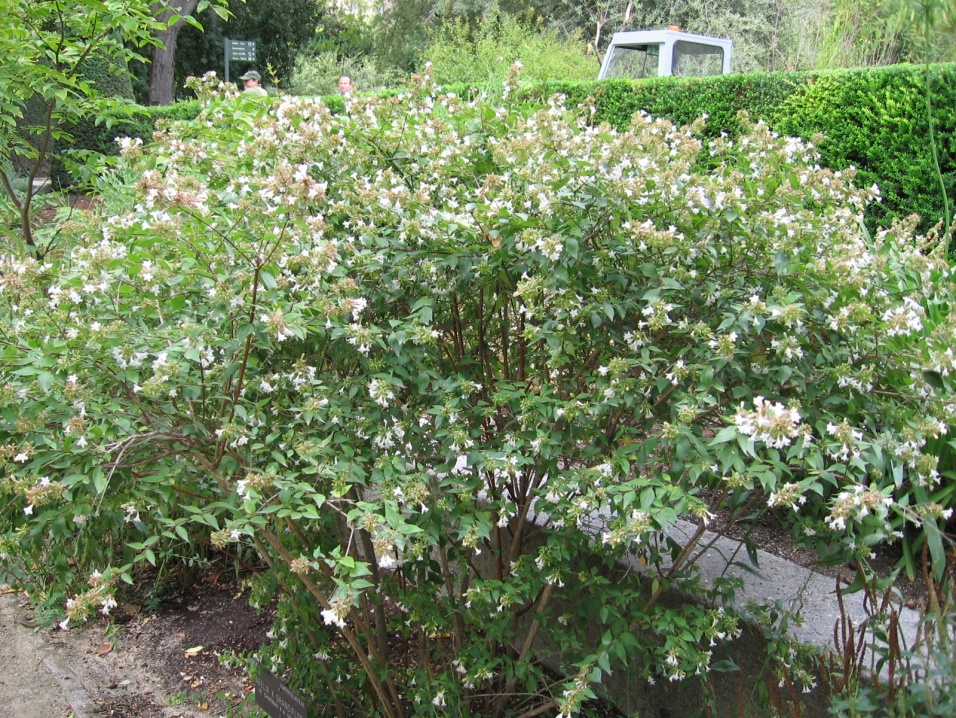 [Speaker Notes: http://pics.davesgarden.com/pics/2003/12/15/htop/b7e65f.jpg
http://upload.wikimedia.org/wikipedia/commons/0/06/Abelia_x_grandiflora_03.jpg]
102Abies concolorWhite Fir
about-garden.com
jungleseeds.com
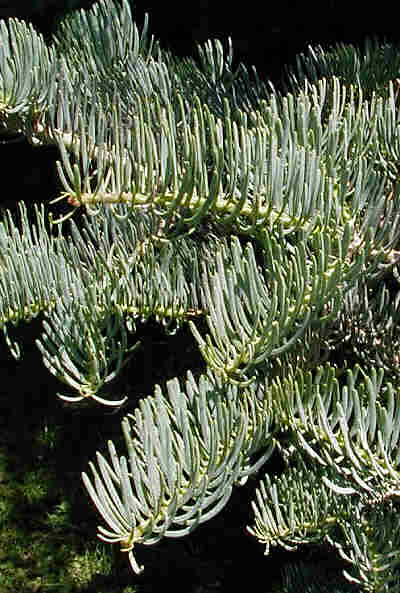 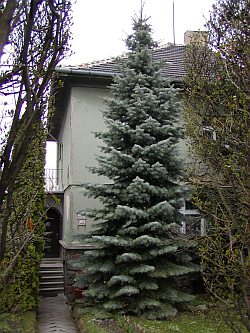 [Speaker Notes: http://www.about-garden.com/images_data/2902-abies-concolor-1.jpg
http://www.jungleseeds.com/images/AbiesConcolor.jpg]
103Acer palmatum cv.Japanese Maple
Wikipedia.com
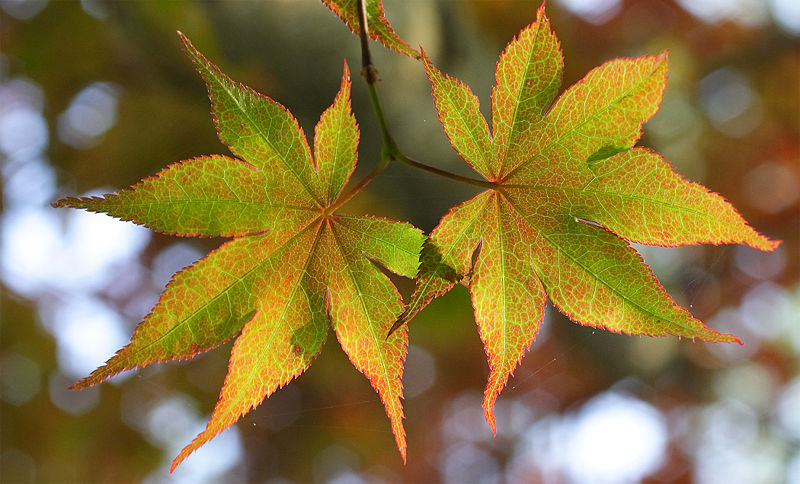 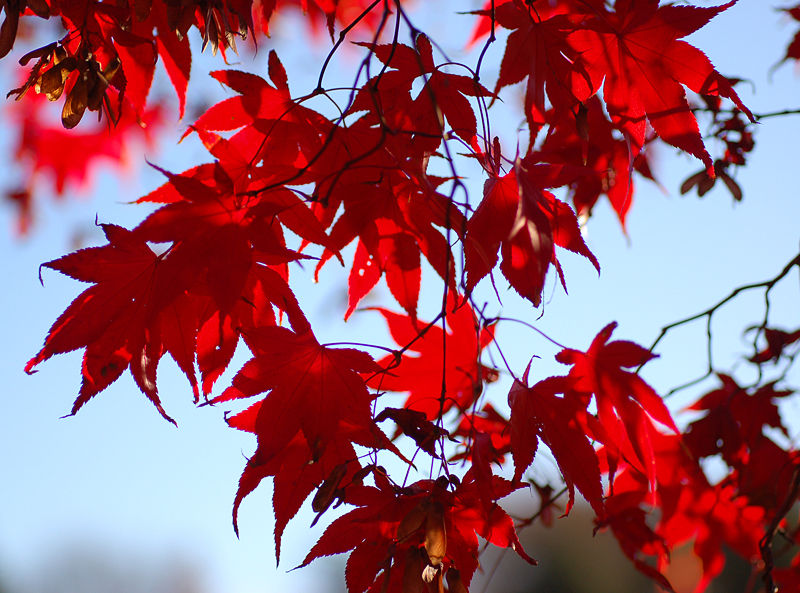 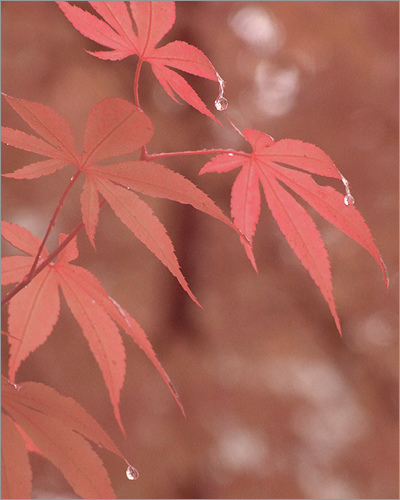 [Speaker Notes: Wikipedia.com]
104Acer platanoides cv.Norway Maple
Wikipedia.com
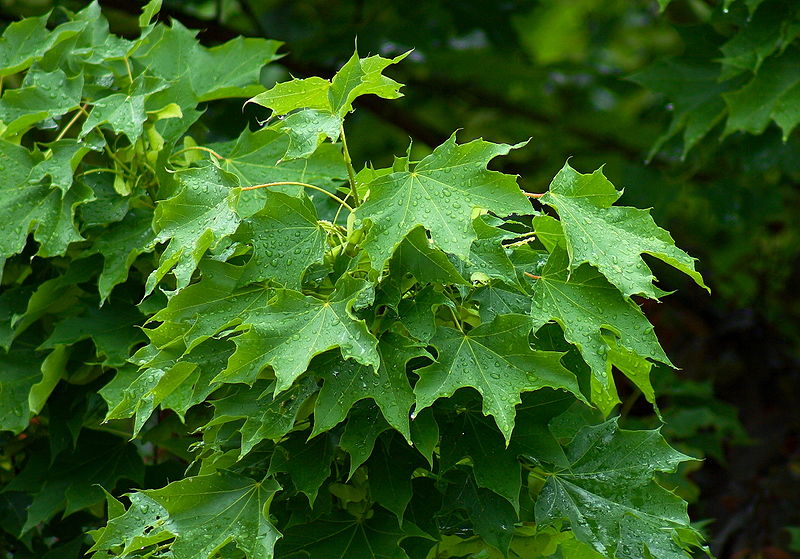 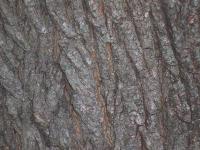 [Speaker Notes: Wikipedia.com]
105Acer rubrum cv.Red Maple
Wikipedia.com
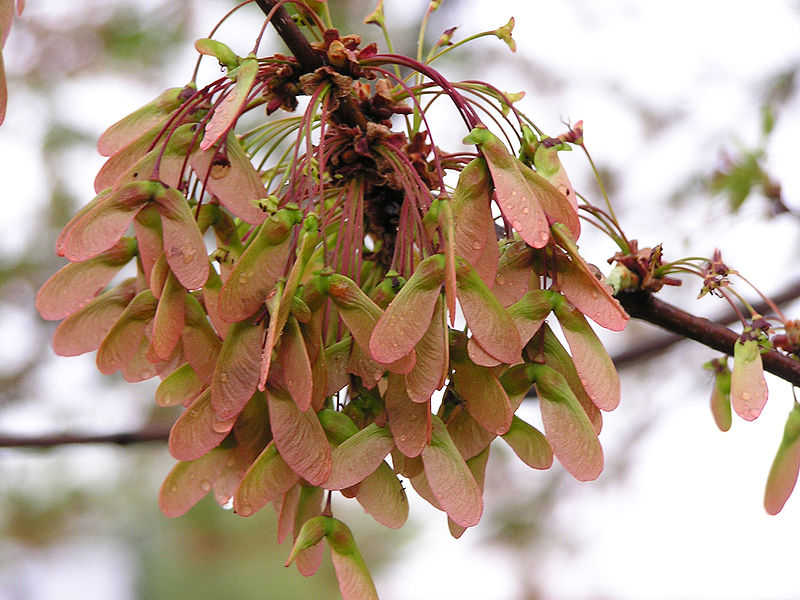 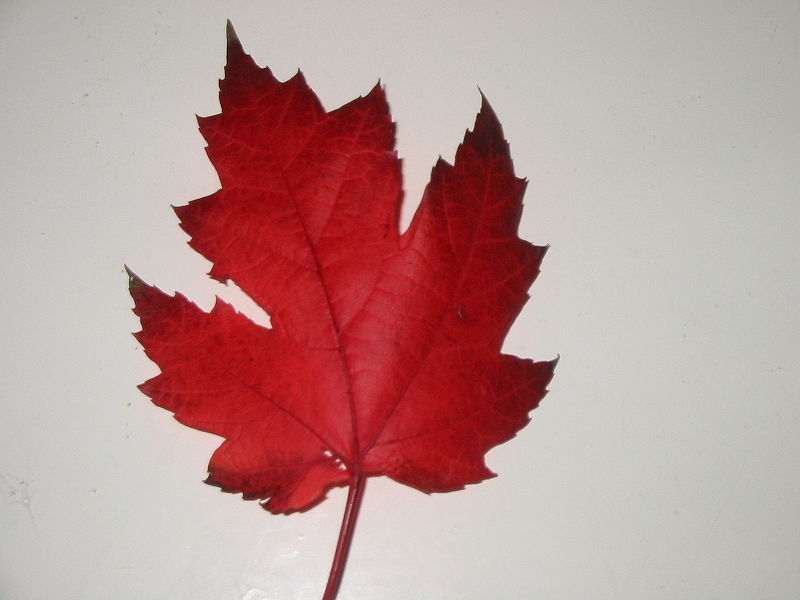 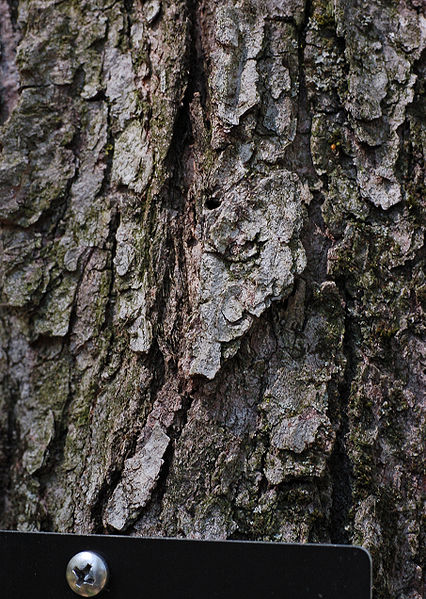 [Speaker Notes: Wikipedia.com]
106Acer saccharum cv.Sugar Maple
wikimedia.org
cirrusimage.com
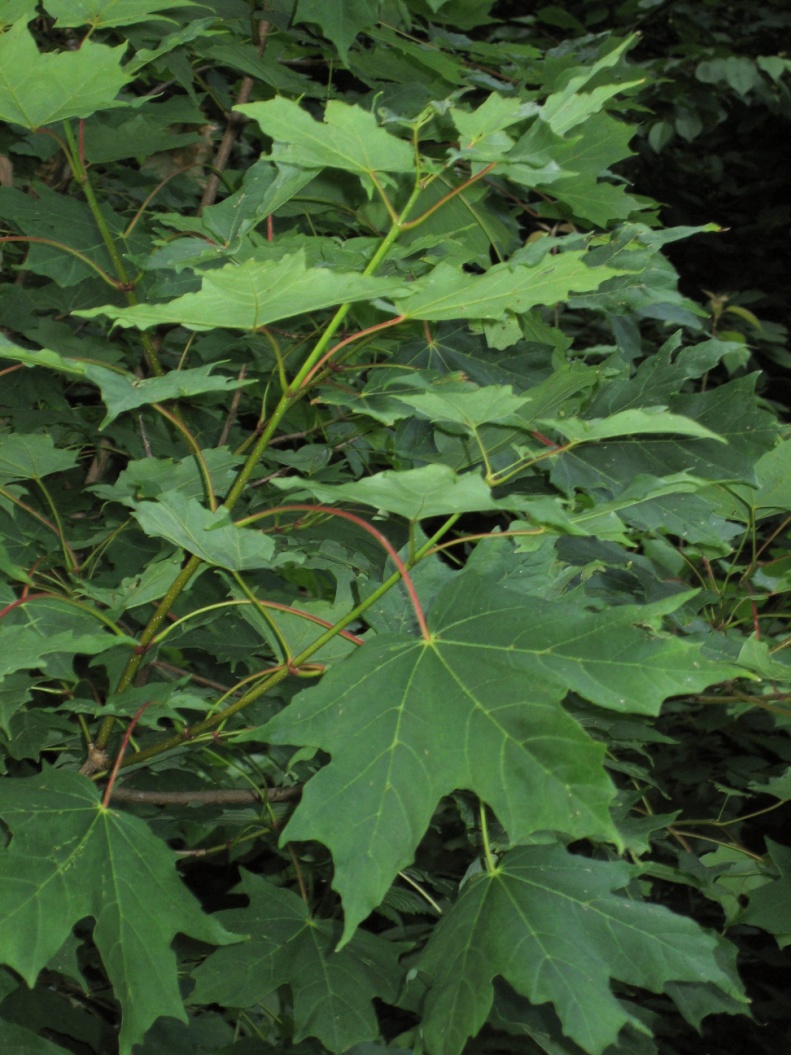 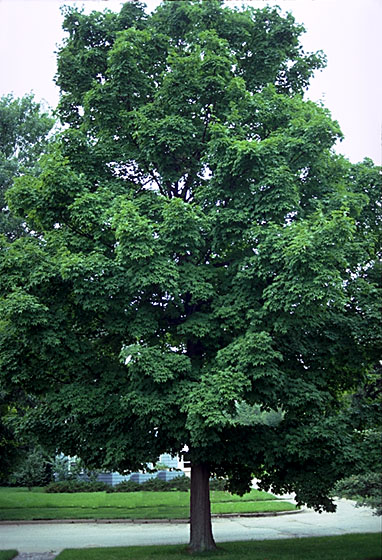 [Speaker Notes: http://upload.wikimedia.org/wikipedia/commons/2/22/Acer_saccharum_foliage.jpg
http://www.google.com/imgres?imgurl=http://www.cirrusimage.com/Trees/maple/acer_saccharum_1.jpg&imgrefurl=http://www.cirrusimage.com/tree_maple_sugar.htm&h=1024&w=768&sz=557&tbnid=bBI7R0tn-H3lTM:&tbnh=150&tbnw=113&prev=/images%3Fq%3DAcer%2Bsaccharum&hl=en&usg=__jBRqLiQwxBW2ZiAXBHDqqhz_yj0=&ei=9gbOS4eGNJLqsQPo1YyvDg&sa=X&oi=image_result&resnum=8&ct=image&ved=0CCEQ9QEwBw]
107Ajuga reptans cv.Carpet Bugle
ajuga.org/
floracyberia.net
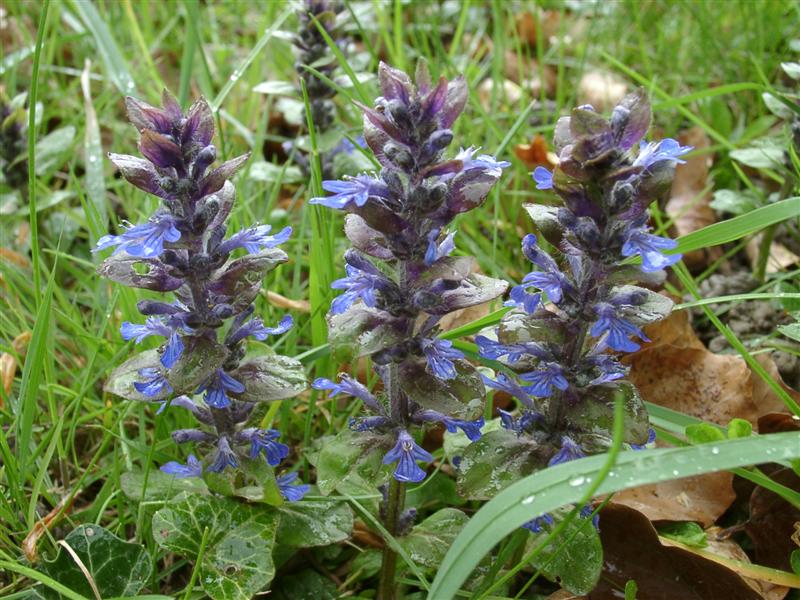 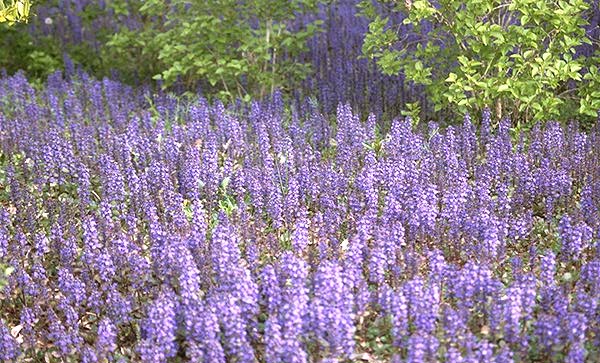 [Speaker Notes: http://www.ajuga.org/images/Ajuga%20reptans%201.jpg
http://www.floracyberia.net/spermatophyta/angiospermae/dicotyledoneae/lamiaceae/ajuga_reptans.jpg]
108Antirrhinum majus cv.Snapdragon
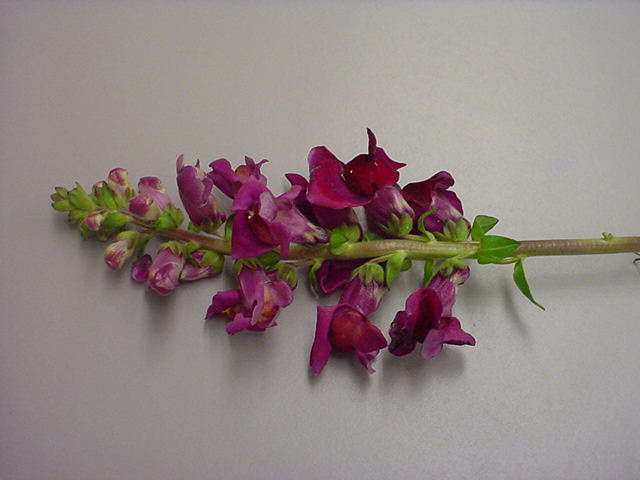 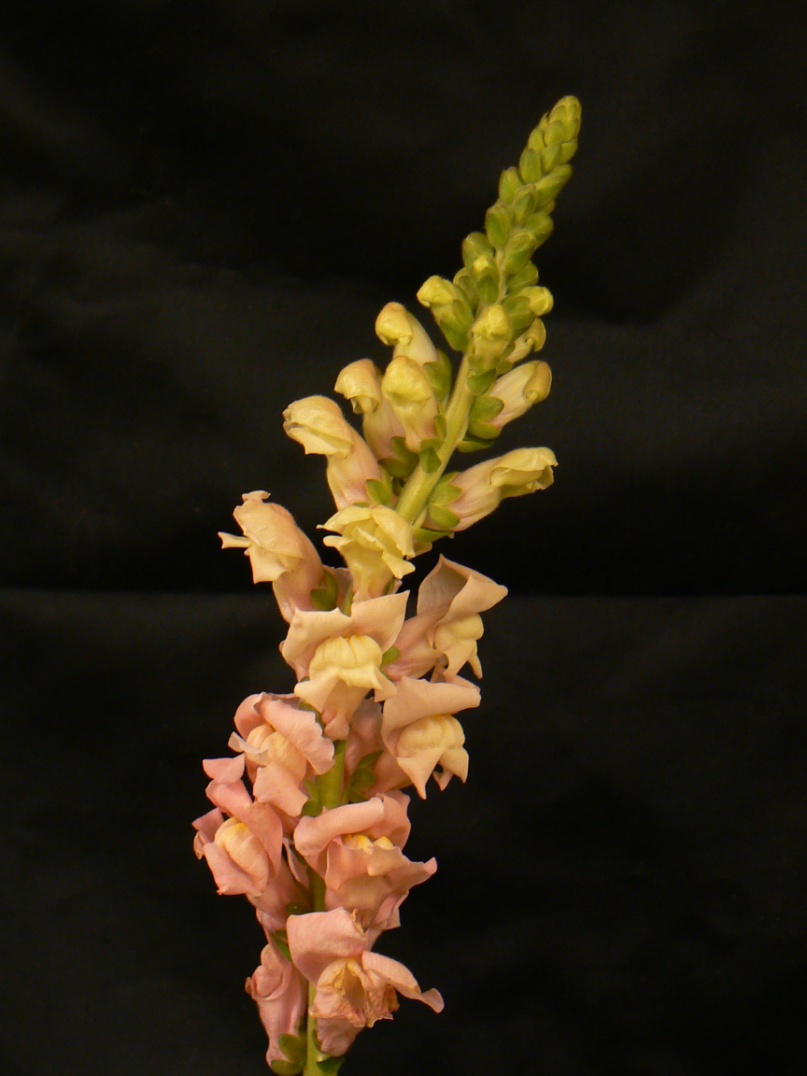 109Aquilegia x hybrida cv.Columbine
robsplants.com
vanbloem.com
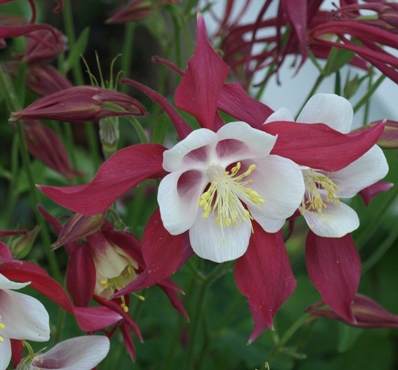 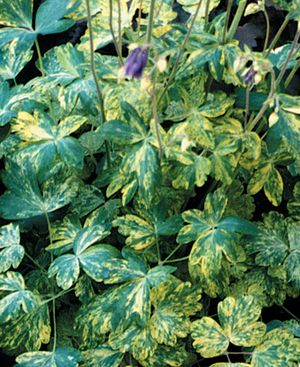 [Speaker Notes: http://www.robsplants.com/images/portrait/AquilegiaCrimsonStar080601a.jpg
http://www.vanbloem.com/_ccLib/image/plants/DETA-499.jpg]
110Amelanchier arboreaDowny Serviceberry
critsite.com
bernheim.org
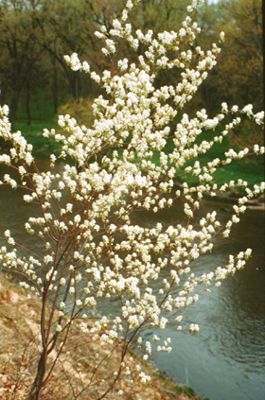 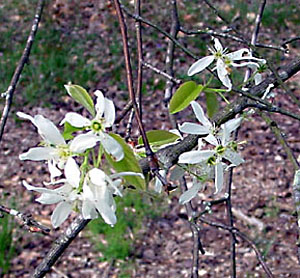 [Speaker Notes: http://www.critsite.com/_ccLib/image/plants/DETA-100087.jpg
http://www.bernheim.org/images/urbanTree/Amelanchier_arborea_flowers.jpg]
111Astilbe hybrid cv.Astilbe
Americanmeadows.com
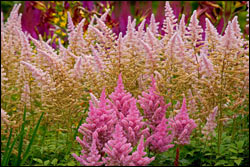 [Speaker Notes: Americanmeadows.com]
112Begonia x semperflorens-cultorumWax Begonia
Bpl.blogger.com
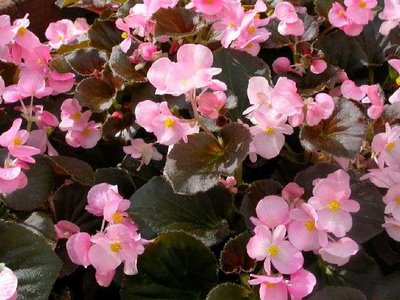 [Speaker Notes: Bpl.blogger.com]
members.tripod.com
113Berberis x mentorensisMentor Barberry
mobot.org
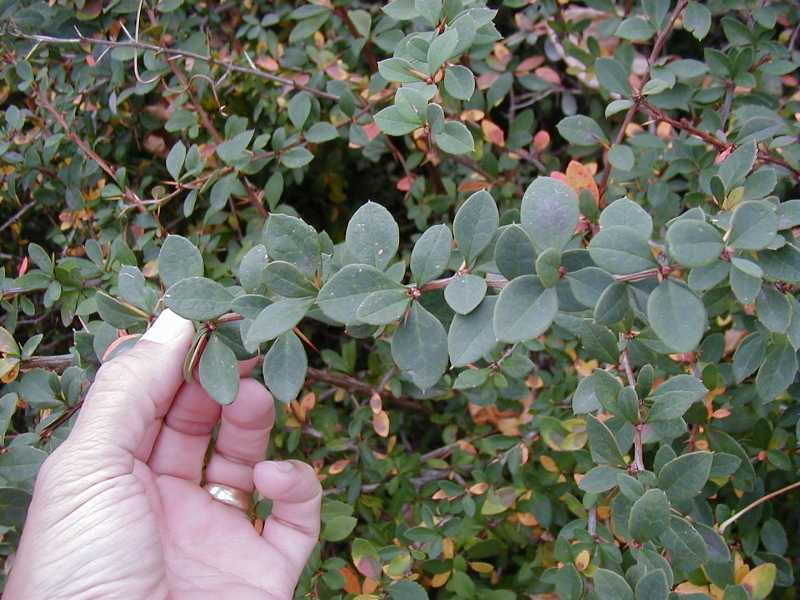 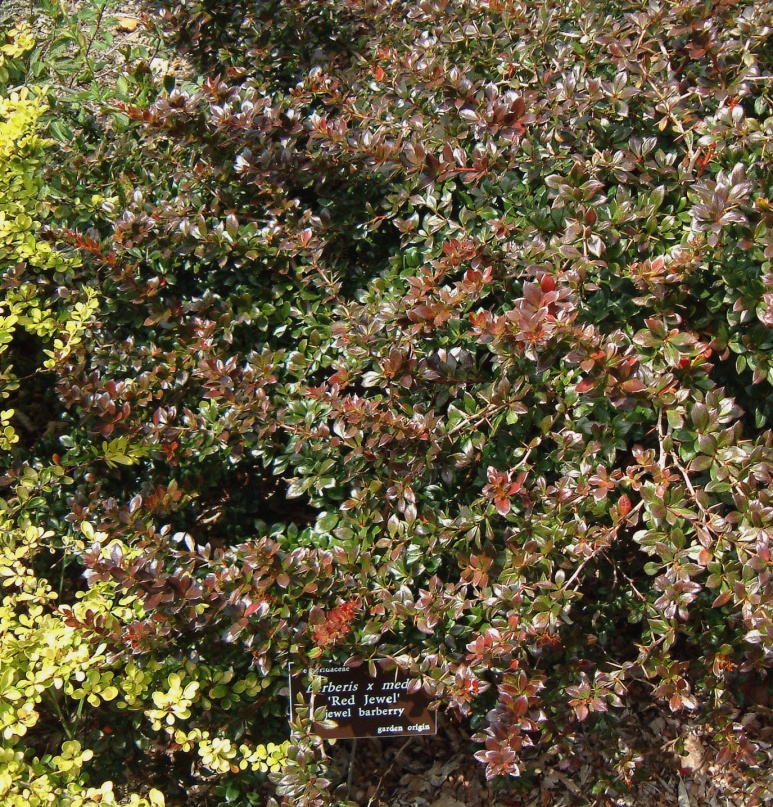 [Speaker Notes: http://www.mobot.org/gardeninghelp/images/low/C295-0628050cs.jpg
http://members.tripod.com/hatch_l/berbredjewel.jpg]
talltreesgroup.com
114Betula nigraRiver birch
duke.edu
soonerplantfarm.com
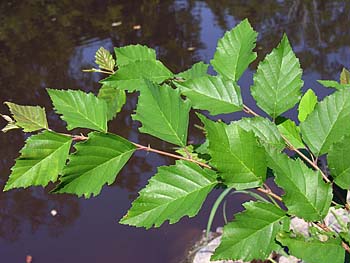 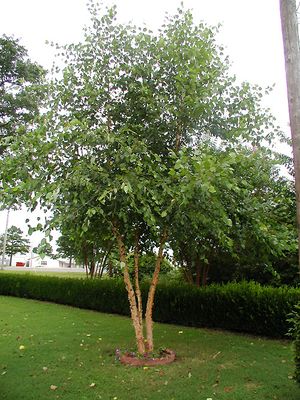 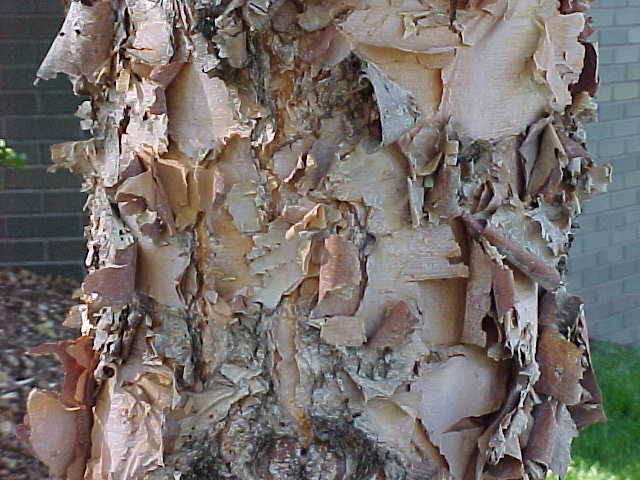 [Speaker Notes: http://www.talltreesgroup.com/Betula%20nigra.jpg

http://www.duke.edu/~cwcook/trees/beni3452.jpg
http://www.soonerplantfarm.com/_ccLib/image/plants/DETA-10.jpg]
aggie-horticulture.tamu.edu
115Brassaia actinophyllaSchefflera, Octopus tree
hort.cornell.edu
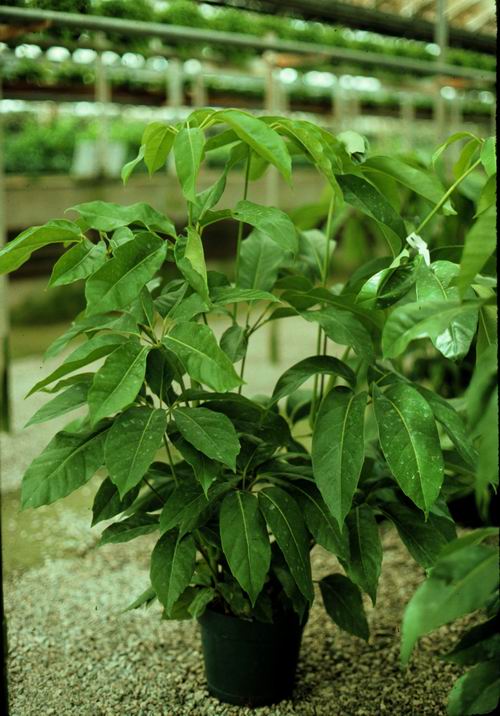 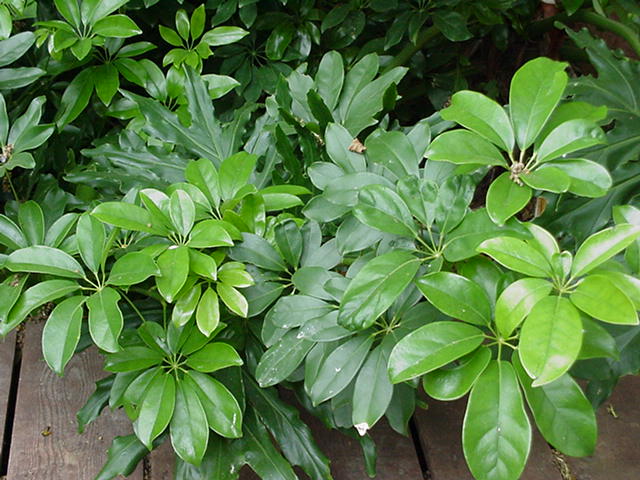 [Speaker Notes: http://www.hort.cornell.edu/4hplants/flowers/Images/Schefflera%201.jpg
http://aggie-horticulture.tamu.edu/ornamentals/coastalplants/plants/schefflera.jpg]
magnoliagardensnursery.com
116Buxus microphylla cv.Littleleaf Boxwood
hortiplex.gardenweb.com
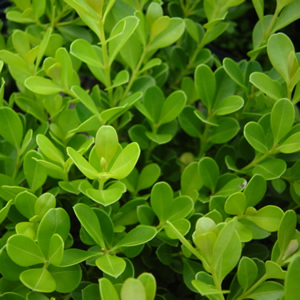 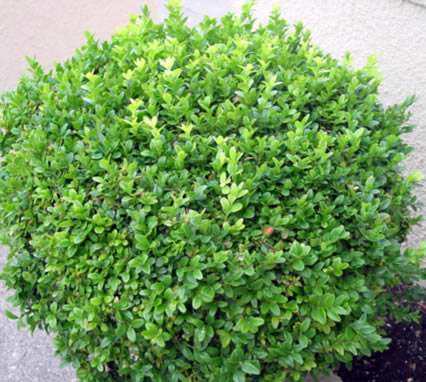 [Speaker Notes: http://hortiplex.gardenweb.com/plants/jour/p/10/gw1006410/3356711002541905.jpeg
http://www.google.com/imgres?imgurl=http://www.magnoliagardensnursery.com/productdescrip/pictures300/Buxus_Jap300.jpg&imgrefurl=http://www.magnoliagardensnursery.com/productdescrip/Buxus_Japanese.html&usg=__xxid4svaagJuA_v6e0jBRs36e4k=&h=300&w=300&sz=53&hl=en&start=2&sig2=MdTIEuE_sDs4En9I_ZnBCg&itbs=1&tbnid=OB86S-jRD6jkLM:&tbnh=116&tbnw=116&prev=/images%3Fq%3DBuxus%2Bmicrophylla%26hl%3Den%26sa%3DG%26tbs%3Disch:1&ei=TAvOS6PGO6PutQO8kpyvDg]
wikimedia.org
117Camellia japonica cv.Common Camellia
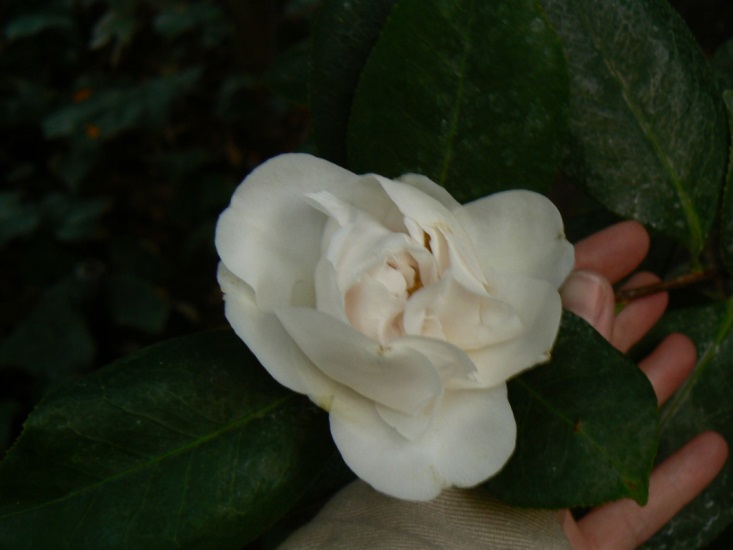 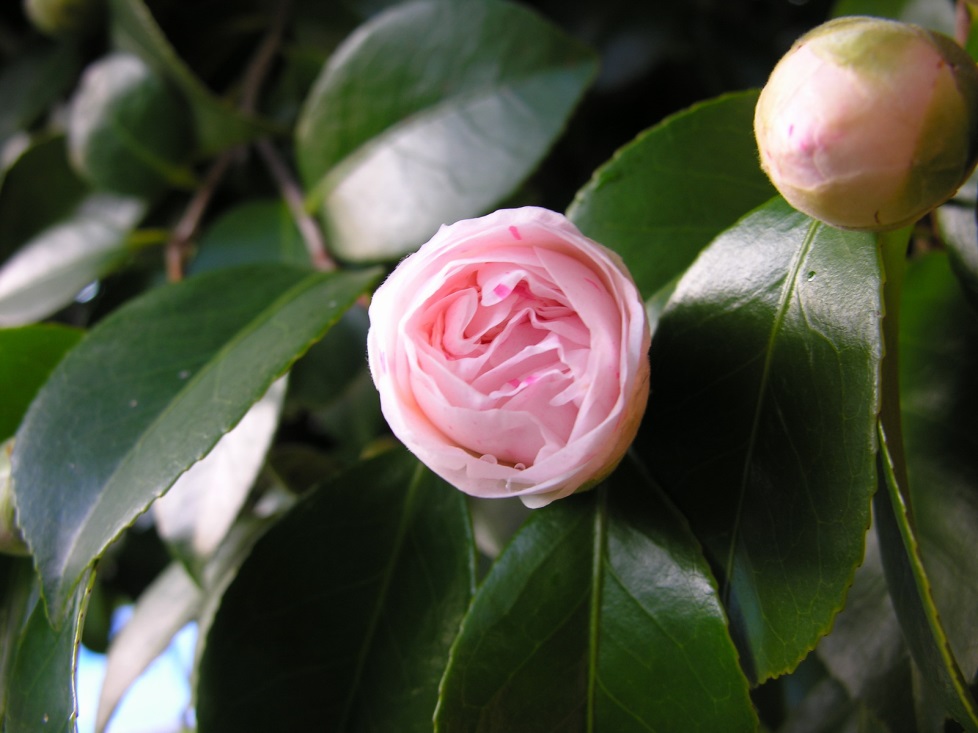 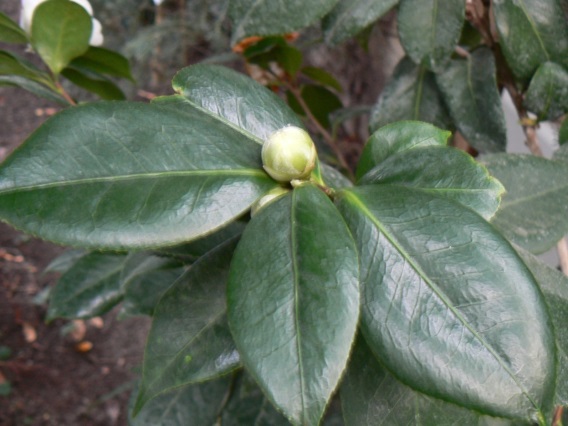 [Speaker Notes: Uploads.wikimedia.org]
image.gardening.eu
118Cedrus atlantica ‘Glauca’Blue Atlantis Cedar
wikimedia.org
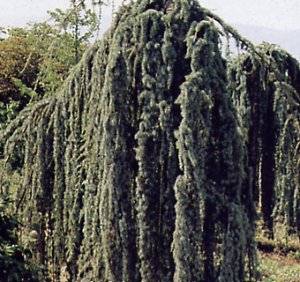 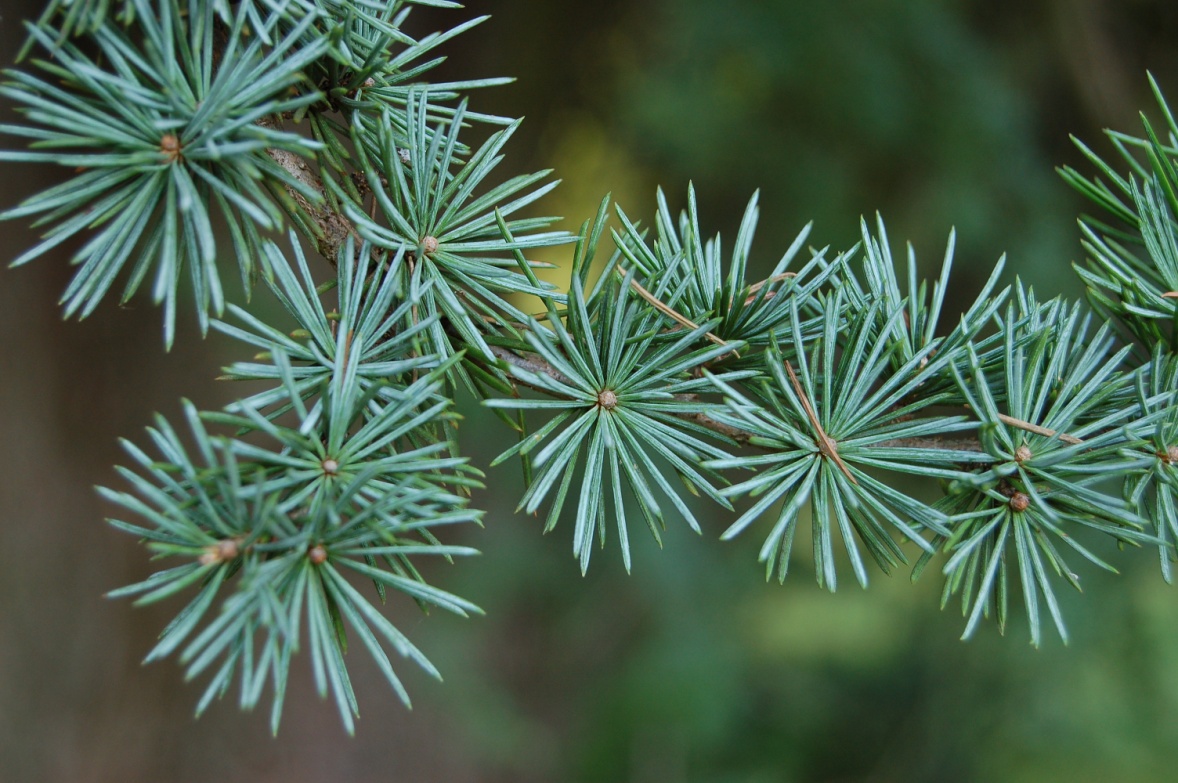 [Speaker Notes: http://upload.wikimedia.org/wikipedia/commons/9/90/Atlas_Cedar_Cedrus_atlantica_%27Glauca%27_Needles_3008px.JPG
http://image.gardening.eu/piante/Immdata/cedrus_atlantica_glauca_pendula.jpg]
about-garden.com
119Cercis canadensisRedbud
greengrasslandscape.com
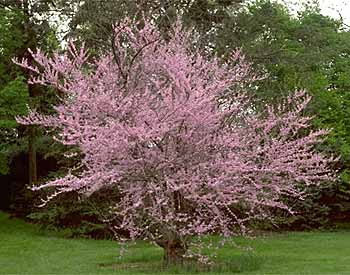 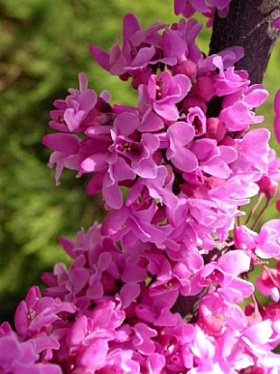 [Speaker Notes: http://www.greengrasslandscape.com/photogallery/Cercis%20canadensis.jpg
http://www.about-garden.com/images_data/3529-cercis-canadensis-forest-pansy-judas-tree.jpg]
greengrasslandscape.com
120Chaenomeles speciosa cv.Japanese (Flowering) Quince
oncampus.richmond.edu
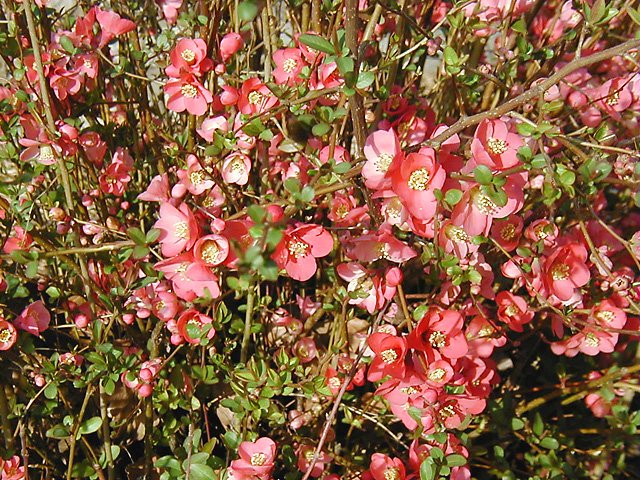 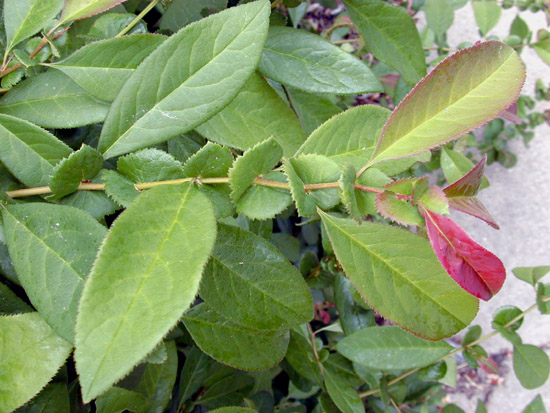 [Speaker Notes: http://www.greengrasslandscape.com/photogallery/Chaenomeles%20speciosa%20%27Cameo%27.jpg
http://oncampus.richmond.edu/academics/biology/trees/images/Chaenomeles_speciosa_main.jpg]
121Cornus florida cv.Flowering Dogwood
wikimedia.org
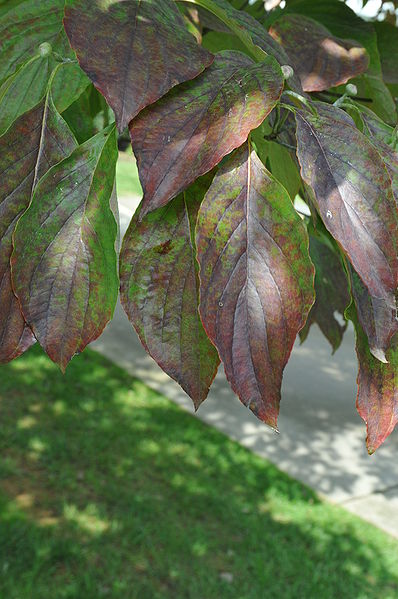 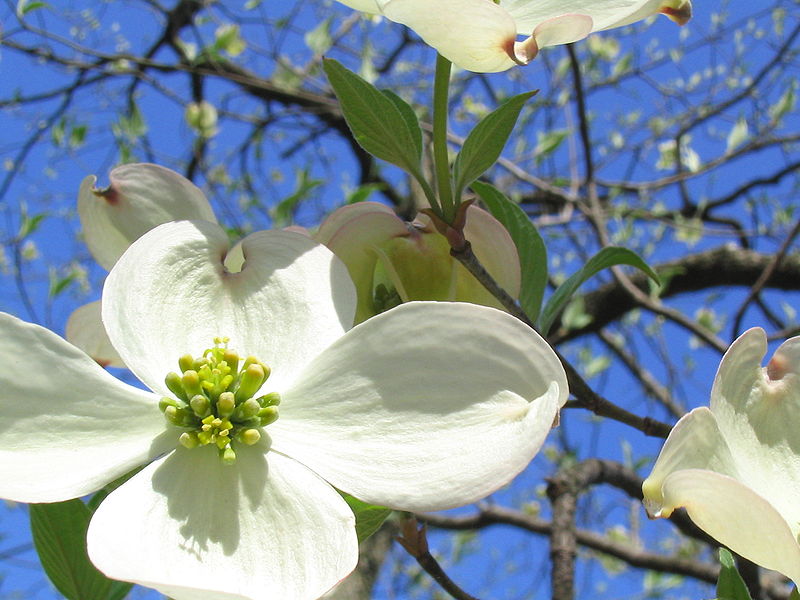 [Speaker Notes: (A flowering dogwood blooming in April in Missouri.)
({{Information |Description={{en|1=Leaves of the Cornus florida (flowering dogwood) in the fall.}} |Source=Own work by uploader |Author=EnLorax |Date=2008-09-28 |Permission= |other_versions= }} <!--{{ImageUpload|full}}--> [[Category:Cornu)]
wikimedia.org
122Cotoneaster dammeriBearberry Cotoneaster
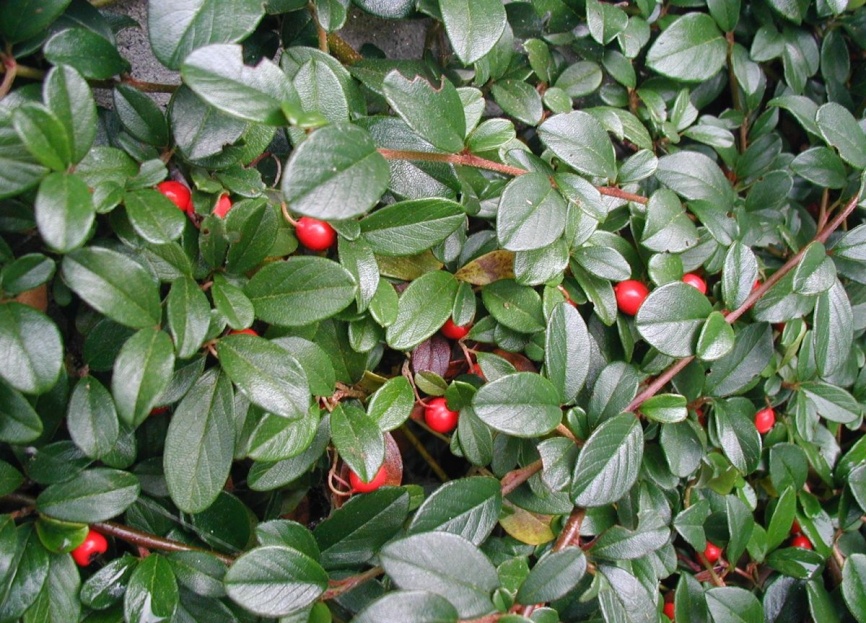 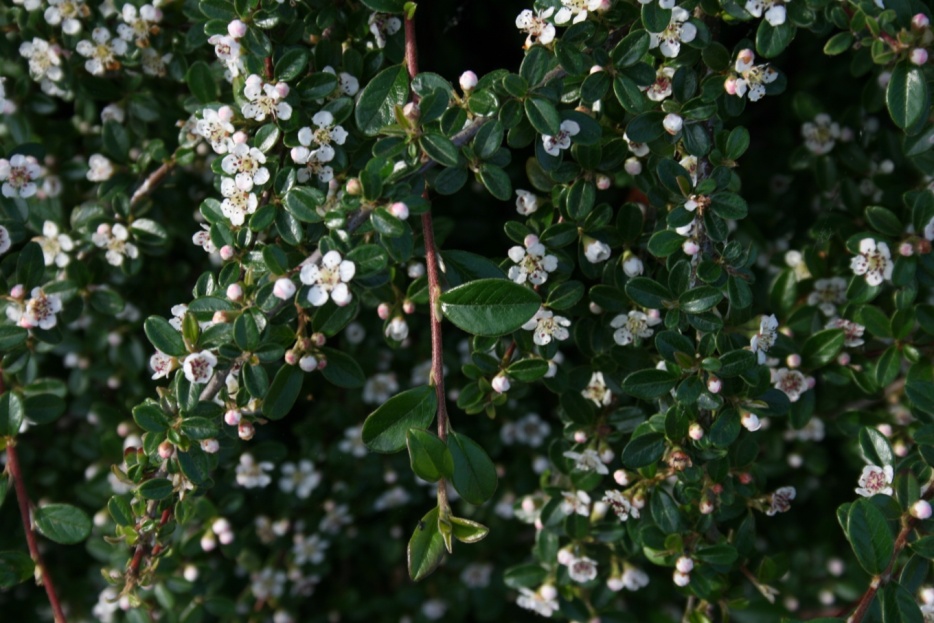 [Speaker Notes: http://upload.wikimedia.org/wikipedia/commons/0/0d/Cotoneaster-dammeri-berries.JPG
http://upload.wikimedia.org/wikipedia/commons/7/75/Cotoneaster-dammeri-flowering.JPG]
image51.webshots.com
123Cotoneaster divaricatusSpreading Cotoneaster
dkimages.com
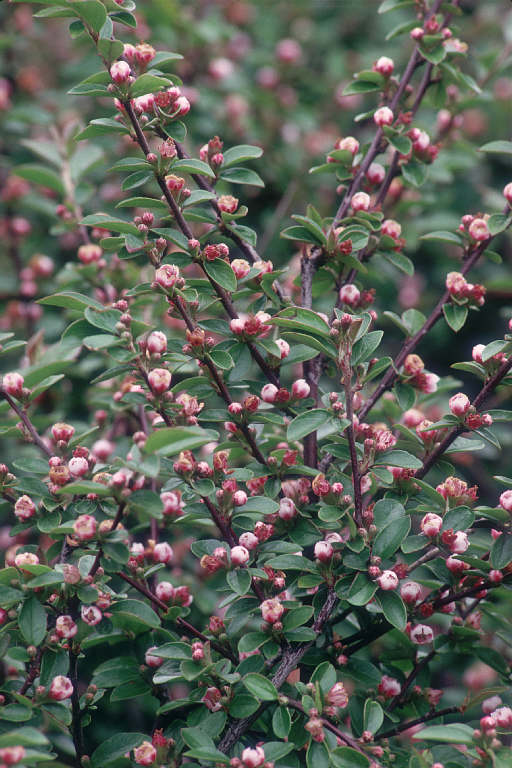 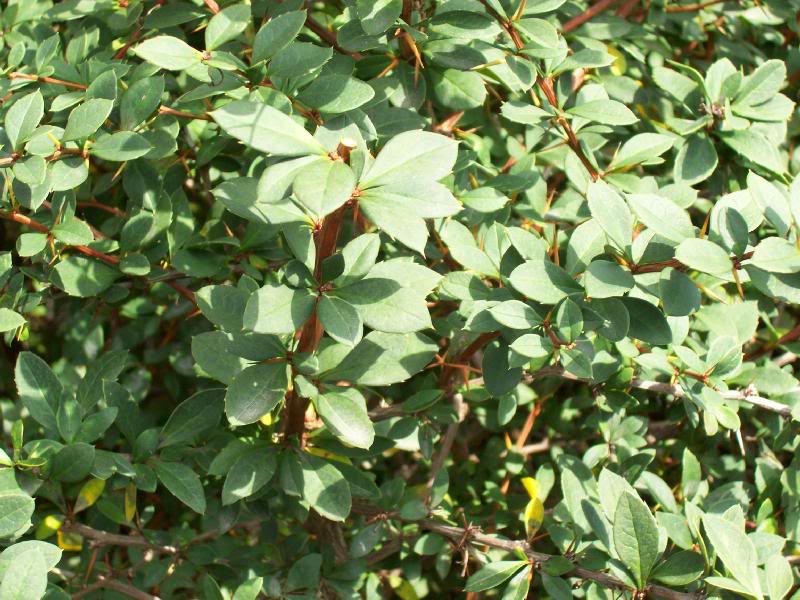 [Speaker Notes: http://image51.webshots.com/51/6/70/45/456567045BGgcDM_ph.jpg
http://www.dkimages.com/discover/previews/925/715058.JPG]
soonerplantfarm.com
124Crataegus phaenopyrumWashington Hawthorn
oregonstate.edu
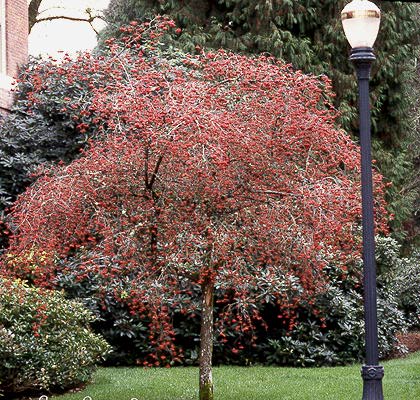 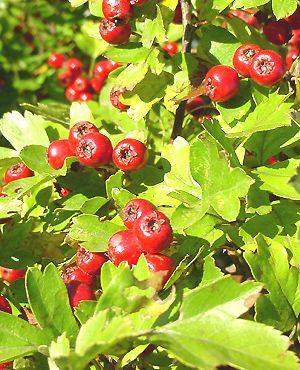 [Speaker Notes: http://oregonstate.edu/dept/ldplants/images/crph12.jpg
http://www.soonerplantfarm.com/_ccLib/image/plants/DETA-44.jpg]
US NPS photo
125Cynodon dactylon cv.Bermudagrass
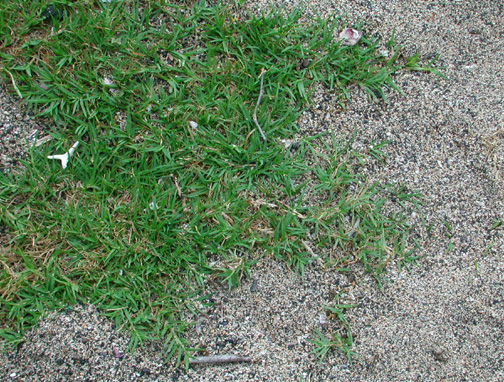 [Speaker Notes: Cynodon dactylon - US NPS photo )]
Flowerservant.com
126Dieffenbachia maculata cv.Spotted Dumbcane
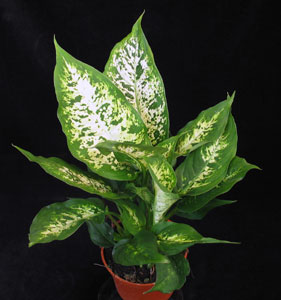 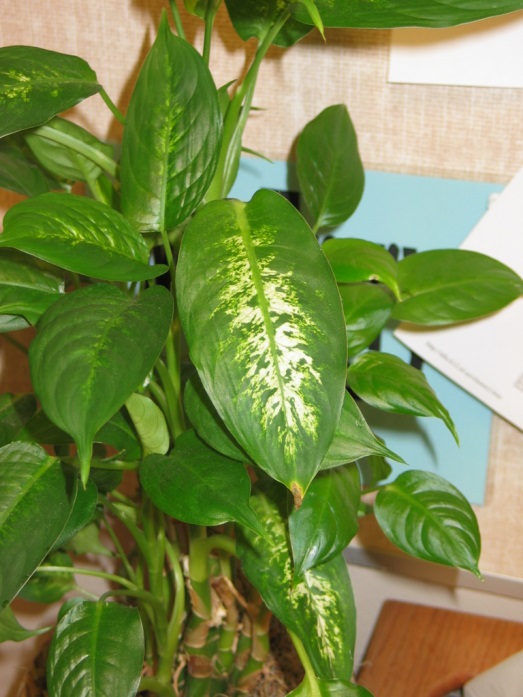 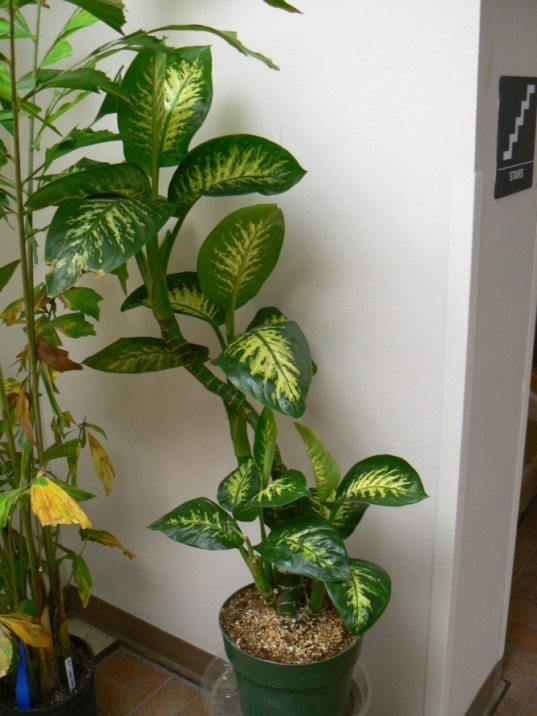 [Speaker Notes: Flowerservant.com]
greengrowerindia.com
127Dracaena deremensis ‘Warneckii’Striped Dracaena
wikimedia.org
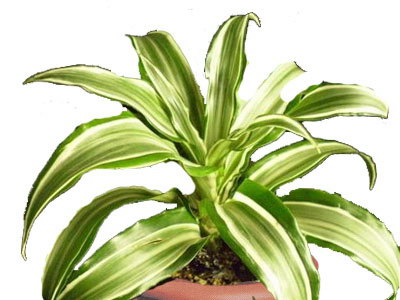 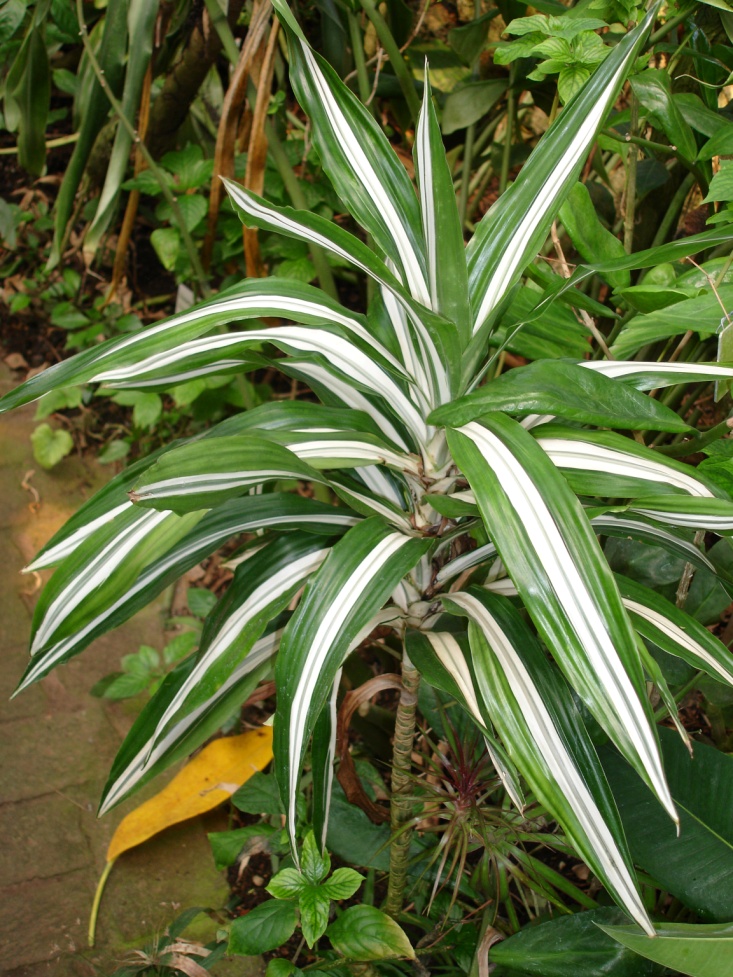 [Speaker Notes: http://www.greengrowerindia.com/files/products/images/162.jpg

http://upload.wikimedia.org/wikipedia/commons/2/21/Dracaena.deremensis.Warneckii.jpg]
Mgonline.com
128 Dracaena fragrans ‘Massangeana’Corn Plant Dracaena
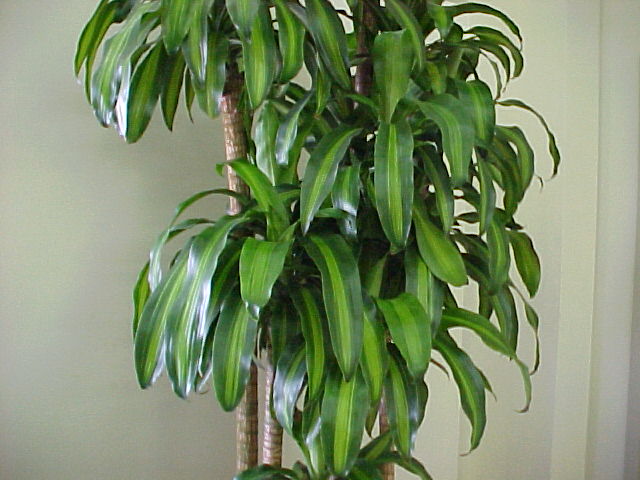 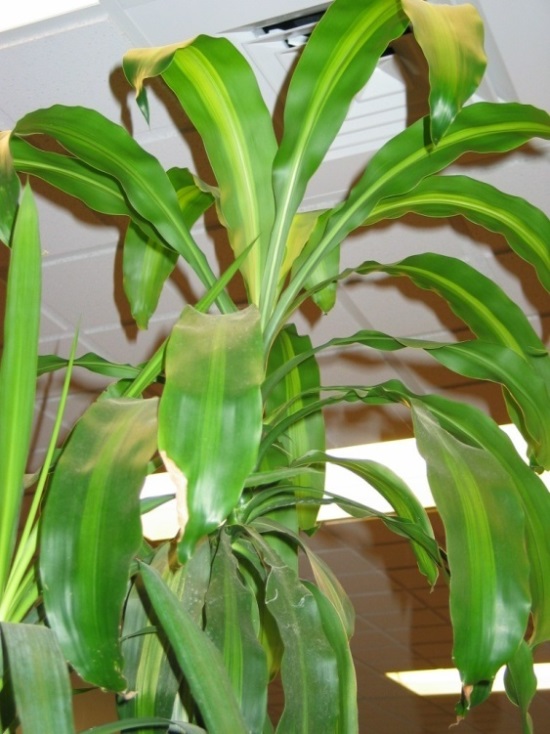 [Speaker Notes: Mgonline.com]
darrell.barrell
129Echinacea purpureaPurple coneflower
wikimedia.org
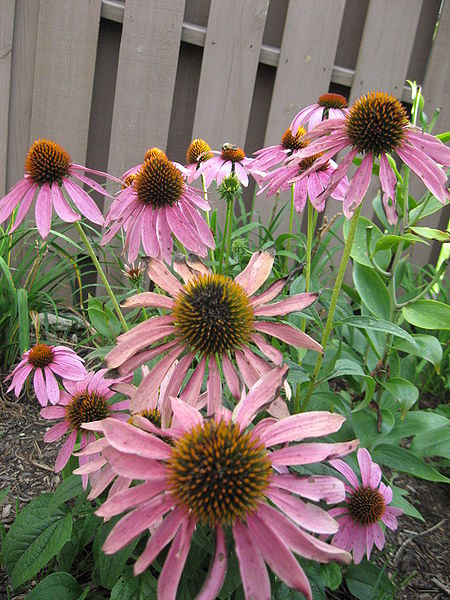 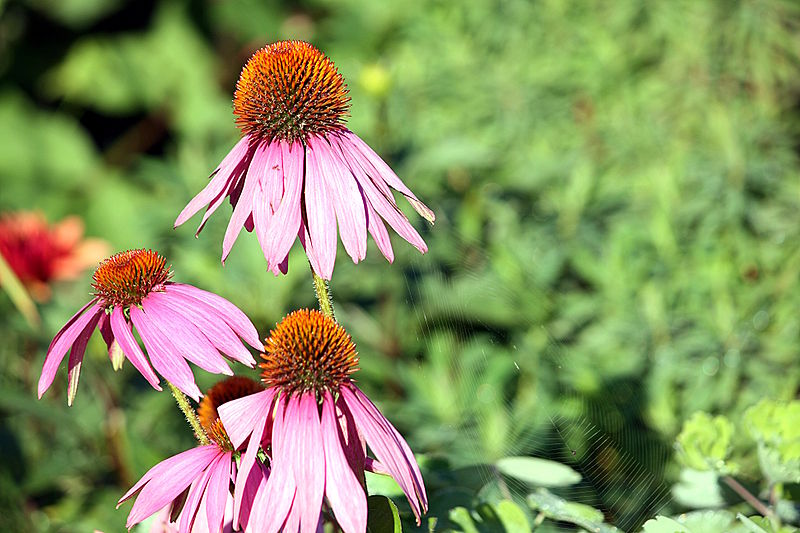 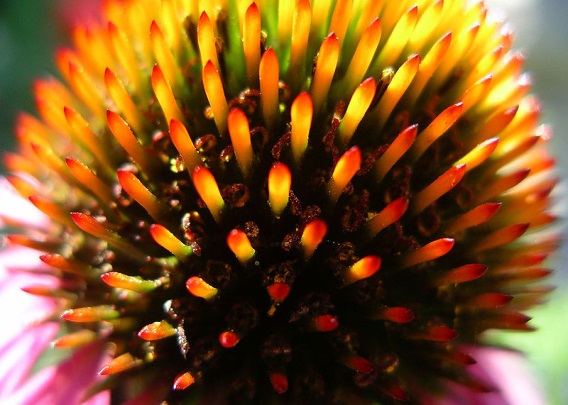 [Speaker Notes: ({{Information |Description = A stand of ''Echinacea purpurea'' |Source = I created this work entirely by myself. |Date = 6 August 2009 |Author = Ed! (Photography) |other_versions )
(== Beschreibung == {{Information |Description=Asteraceae |Source=Eigenes Werk (own work) |Date=2008-9-9 |Author=Hedwig Storch |Permission= |other_versions= }} <!--{{ImageUpload|basic}}--> == Licensing: == )
(author: darrell.barrell description: closeup of echinacea purpura flower)]
Img.hgtv.com
130 Epipremnum aureum cv.Golden Pothos, Devil’s Ivy
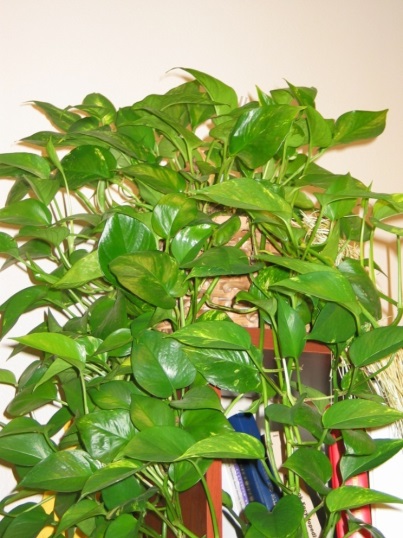 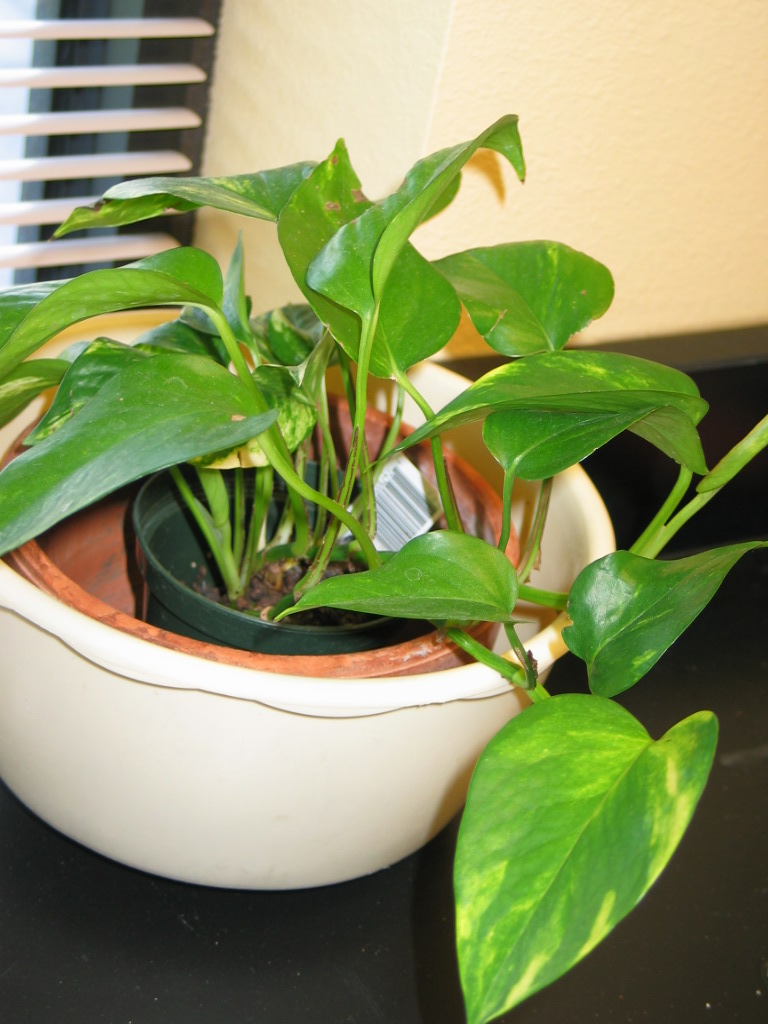 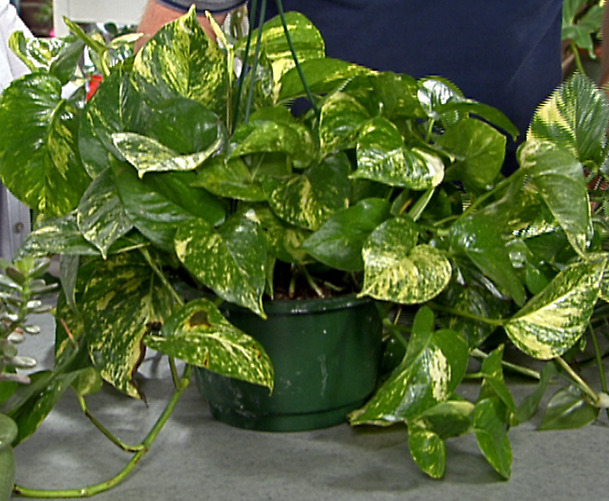 [Speaker Notes: Photo courtesy of Allison Touchstone
Img.hgtv.com]
inmygarden.org
131Euonymus alatusWinged Euonymus
wikipedia.org
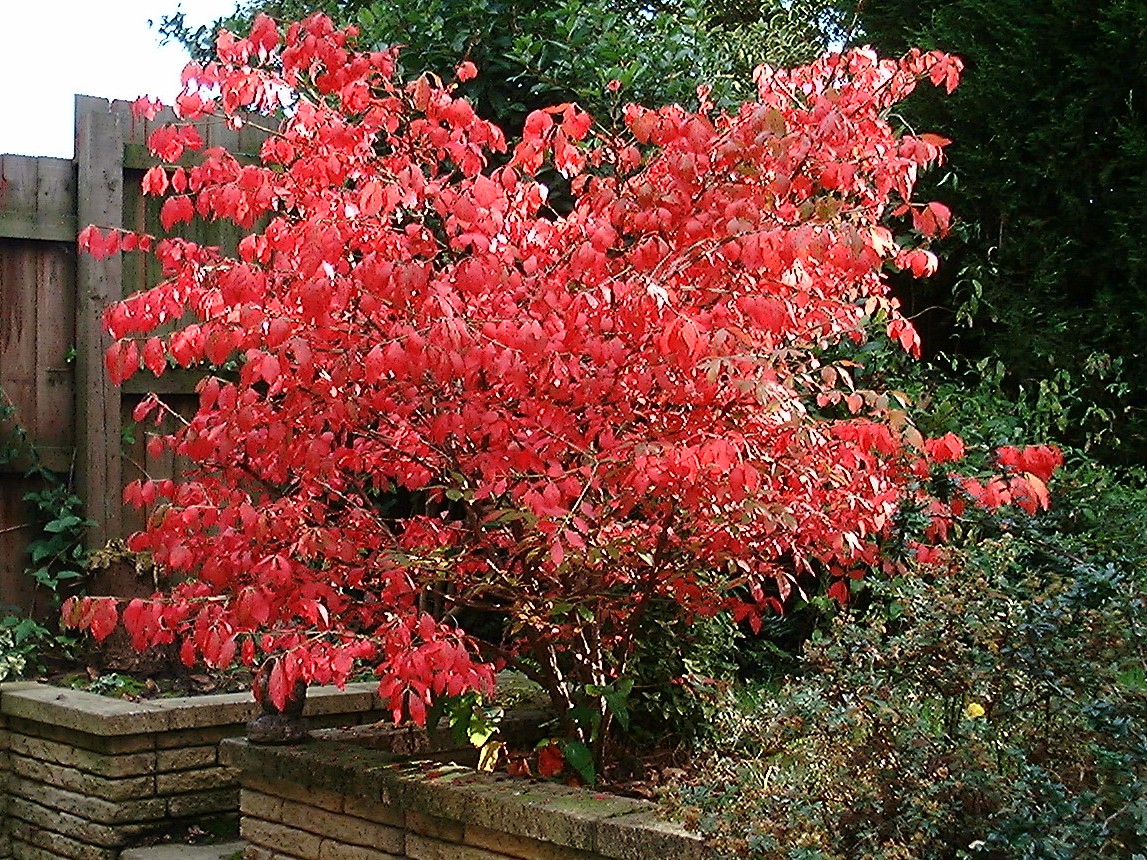 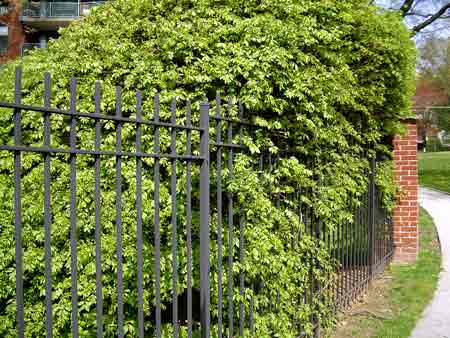 [Speaker Notes: (== Summary == {{Information| |Description = Euonymous Alatus in autumn colour |Source = self-made / en.wikipedia.org |Date = created 3. Oct. 2002 |Author = Chris Barton/Gif absarnt |Permission = )
( winged euonymus Category:Euonymus alatus Image © [http://www.inmygarden.org/ Sue Sweeney]{{GFDL}}See this page for further copyright information.)]
pendernursery.com
132Euonymus fortunei cv.Wintercreeper
Wikipedia.org
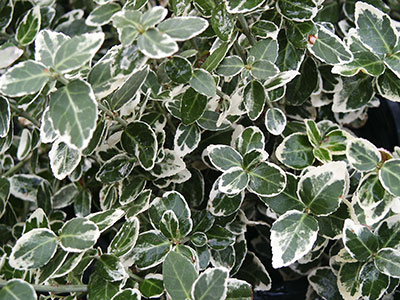 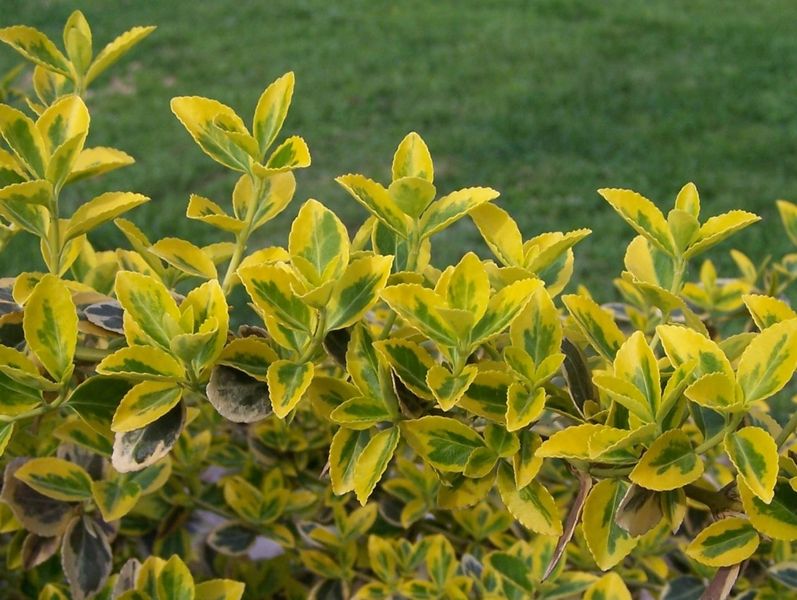 [Speaker Notes: http://www.pendernursery.com/Images/Euonymus-fortunei-%27Emerald-.jpg
Wikipedia--Permission is granted to copy, distribute and/or modify this document under the terms of the GNU Free Documentation License, Version 1.2 or any later version published by the Free Software Foundation; with no Invariant Sections, no Front-Cover Texts, and no Back-Cover Texts. A copy of the license is included in the section entitled "GNU Free Documentation License".]